Figure 2 Segmental and mean strain ( ε ) as well as systolic ( S ) and early diastolic ( E ) strain rate data for the ...
Eur J Echocardiogr, Volume 10, Issue 2, March 2009, Pages 238–243, https://doi.org/10.1093/ejechocard/jen207
The content of this slide may be subject to copyright: please see the slide notes for details.
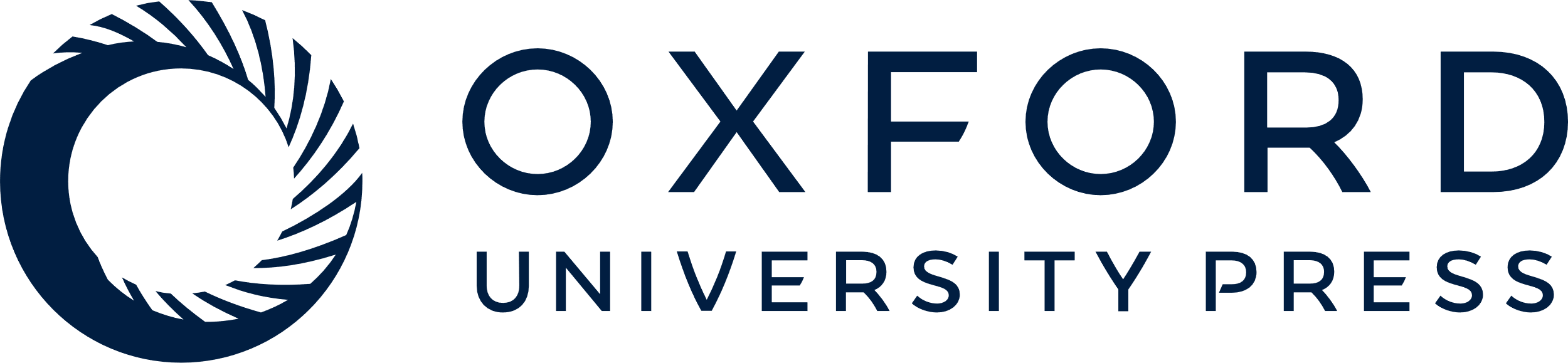 [Speaker Notes: Figure 2  Segmental and mean strain ( ε ) as well as systolic ( S ) and early diastolic ( E ) strain rate data for the radial plane pre- and post-race. 


Unless provided in the caption above, the following copyright applies to the content of this slide: Published on behalf of the European Society of Cardiology. All rights reserved. © The Author 2008. For permissions please email: journals.permissions@oxfordjournals.org.]